Соціологія парламентаризму
Метою викладання навчальної дисципліни «Соціологія парламентаризму» виступає формування цілісного уявлення студентів щодо теоретичних та практичних засад функціонування парламентаризму в умовах сучасного суспільства через усвідомлення та вивчення основних концепцій соціології парламентаризму та аналізу його впливу на політичну та соціальну системи.
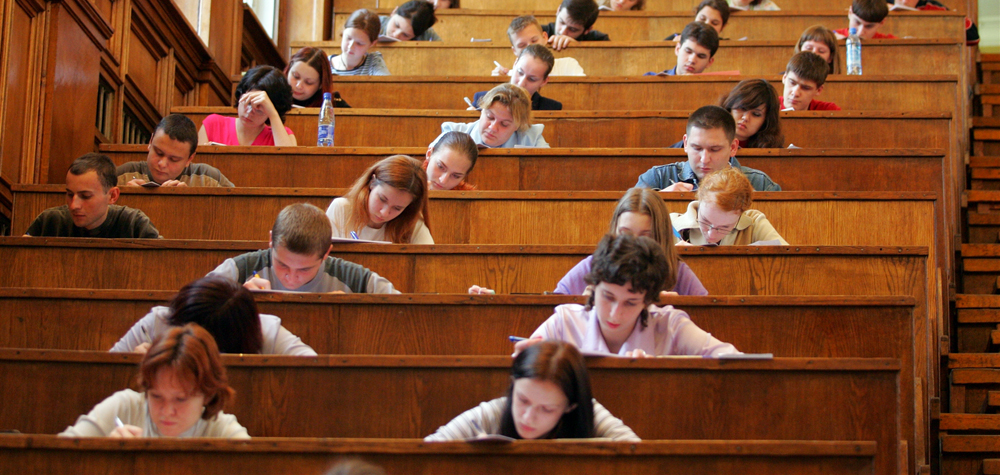 Основними завданнями вивчення дисципліни «Соціологія парламентаризму» є:
Дослідити концепції парламентаризму.
Встановити взаємозв’язок парламентаризму з іншими процесами та інституціями держави та суспільства.
З’ясувати переваги представницької демократії.
Визначити проблеми розвитку сучасного парламентаризму.
Визначити вплив політичних технологій на розвиток парламентаризму.
Дослідити вплив елементів парламентарної демократії на розвиток України.
Визначити напрямки та способи трансформації сучасного парламентаризму.
Згідно з вимогами освітньо-професійної програми студенти повинні
Знати :
Об'єкт, предмет і метод політичної та соціологічної наук, чітко оперувати і володіти її понятійно-категоріальним апаратом; 
Орієнтуватися в основних школах, концепціях і напрямах парламентаризму та представницької демократії;
Знати і вміти давати характеристику соціологічним вченням та вченням про політику; 
Мати уявлення про сутність політичного життя, політичних відносин і процесів, про суб'єкт і об'єкт політики; знати права людини і громадянина, суть і значення політичних систем і режимів у житті держави та суспільства; 
Вміти визначати теоретичні, духовні, прикладні та інструментальні компоненти політичного знання, їх роль і функції в підготовці політичних рішень, у забезпеченні особистого внеску до суспільно-політичного життя; 
Розуміти основні напрями розвитку світового політичного процесу в контексті парламентаризму;
Мати уявлення про геополітичну обстановку, місце, роль і статус України в сучасному політичному світі.
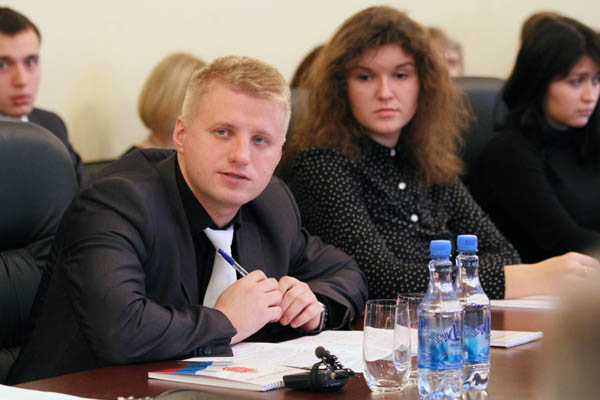 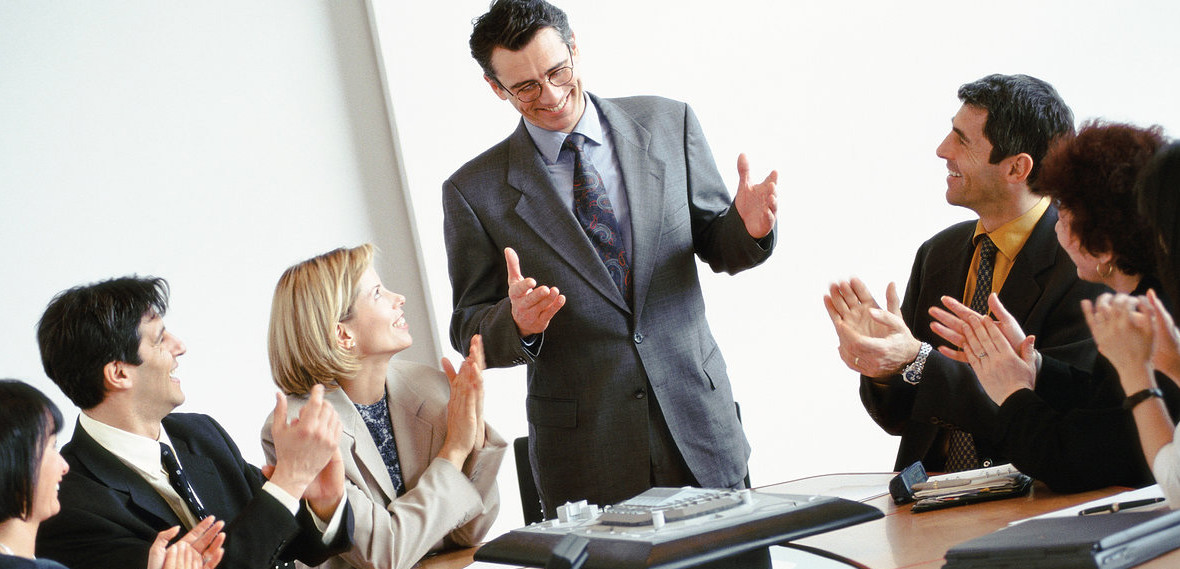 Вміти:
Аналізувати сучасні проблеми розвитку парламентаризму, спираючись на наявні теоретичні знання.
Надавати власні аргументовані судження про сутність парламентаризму та його значення.
Прогнозувати особливості співвідношення держави, громадянського суспільства та демократичних інституцій в системі представницької демократії.
Висувати пропозиції щодо вдосконалення відповідних інституцій в умовах сучасної України.
Застосувати отримані  знання в своїй професійній і громадській діяльності.
Парламентаризм як поняття є широким за змістом і багатоаспектним за проблематикою. Воно охоплює форму організації державної влади, конкретний спосіб управління державою, механізм взаємодії парламенту з інститутами виконавчої влади, систему взаємодії держави і суспільства. 
Парламентаризм - форма взаємодії громадянського суспільства і держави, що ґрунтується на визнанні провідної ролі парламенту як загальнонаціонального колегіального представницького органу у системі організації державної влади. Парламентаризм є необхідною ознакою демократичного політичного устрою в державі та передбачає верховенство парламенту в законодавчій сфері.
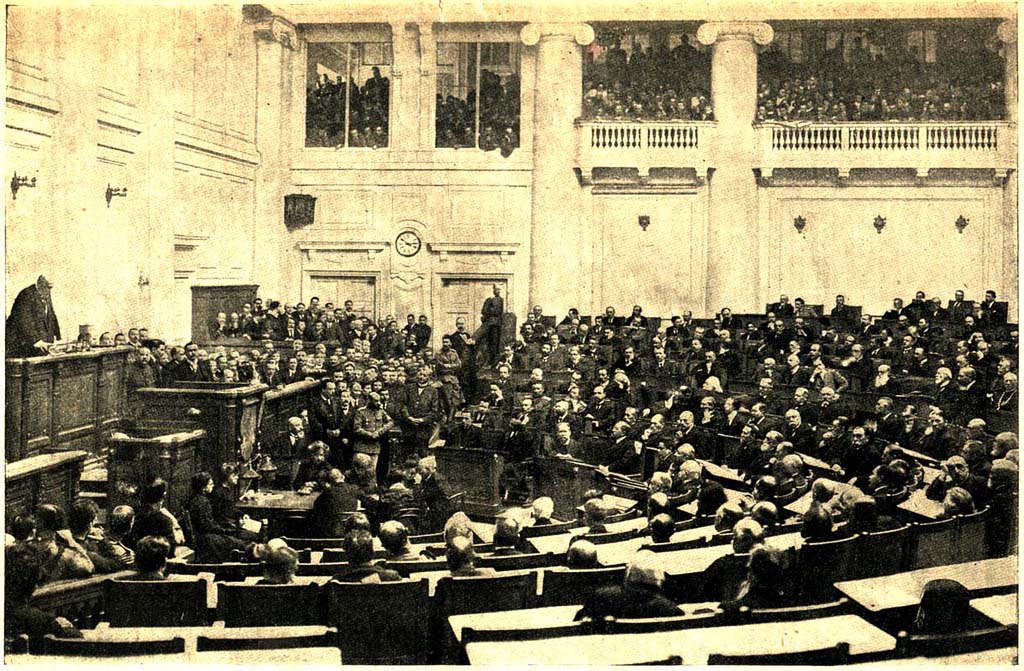 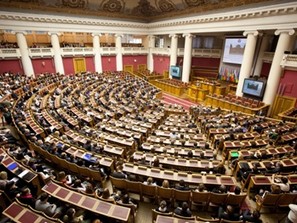 Парламентаризм – особлива система державної влади, заснована на принципах поділу влади, верховенстві закону за провідної ролі парламенту. Як суспільно-політичний феномен парламентаризм пов’язаний із формуванням та становленням державності, формуванням представницьких органів державної влади та визначається формою правління, формою державного устрою, політичним режимом кожної країни. У парламентаризмі виявляються історичні особливості суспільного і державного буття конкретної країни, національні традиції, правова культура і політична воля народу.